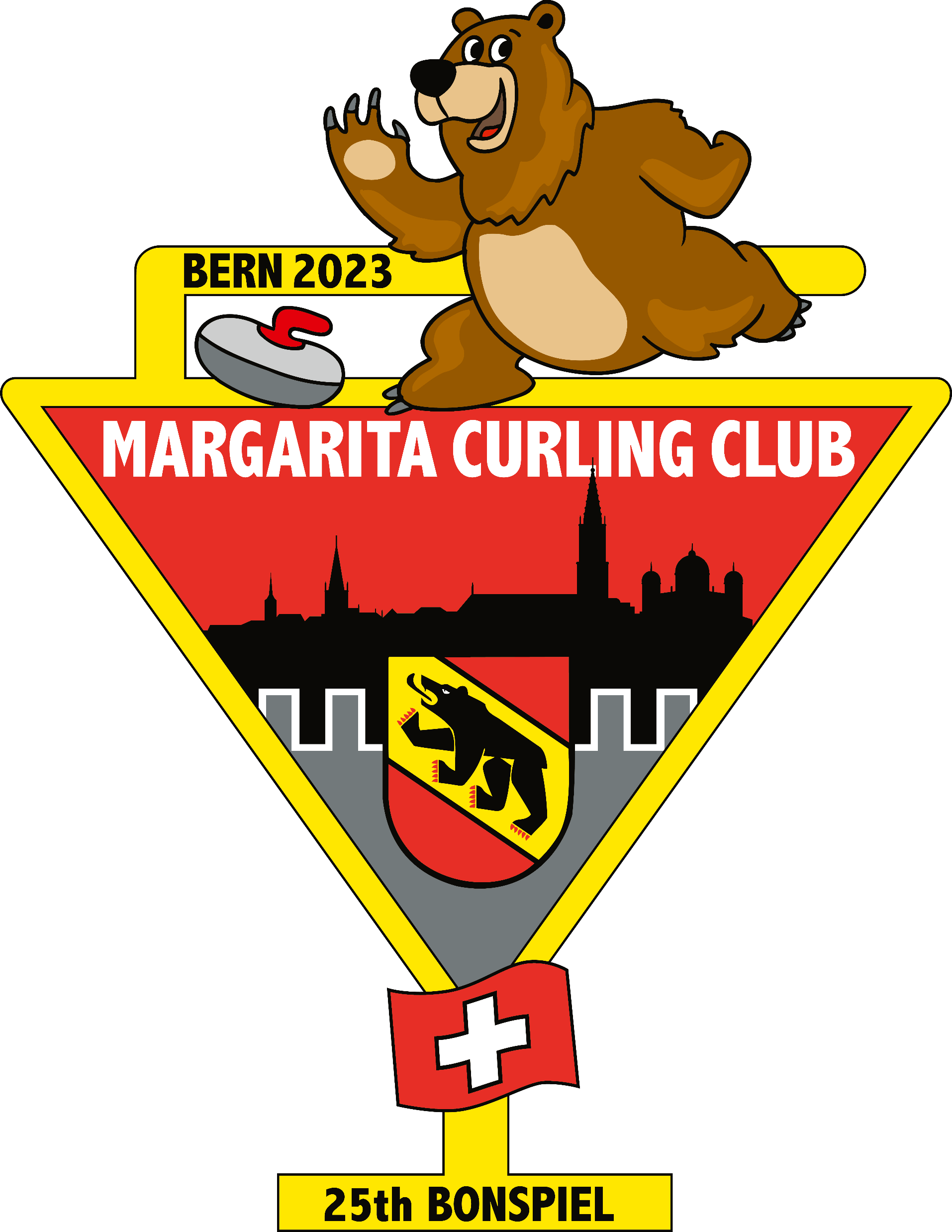 Liebe Sponsoren / Dear Sponsors



Thank you  /  Danke
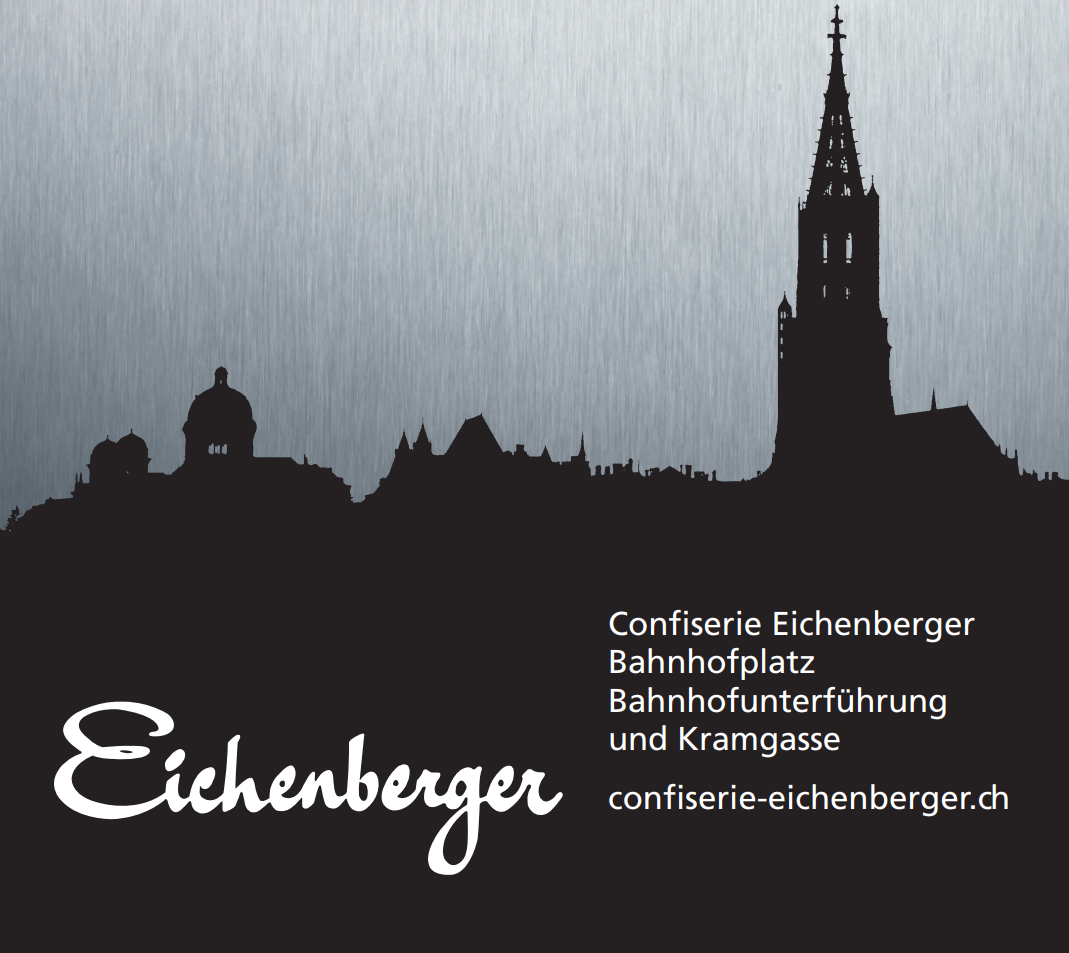 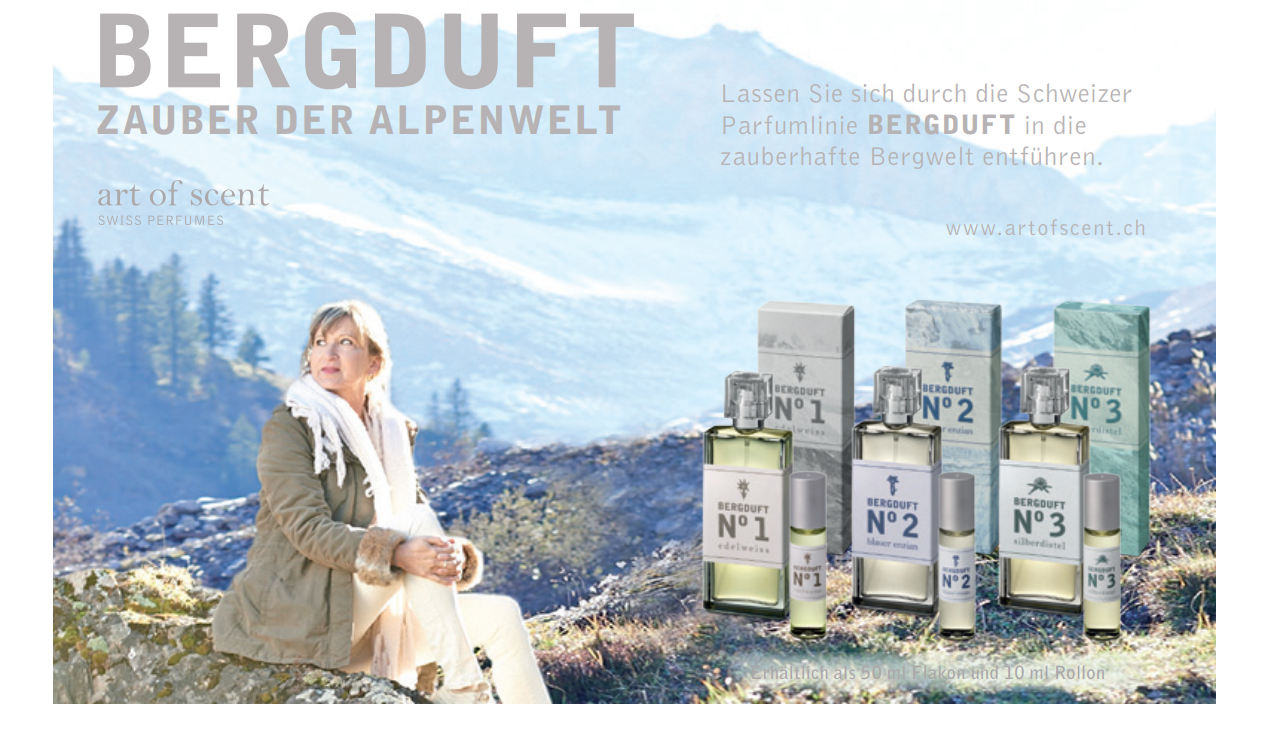 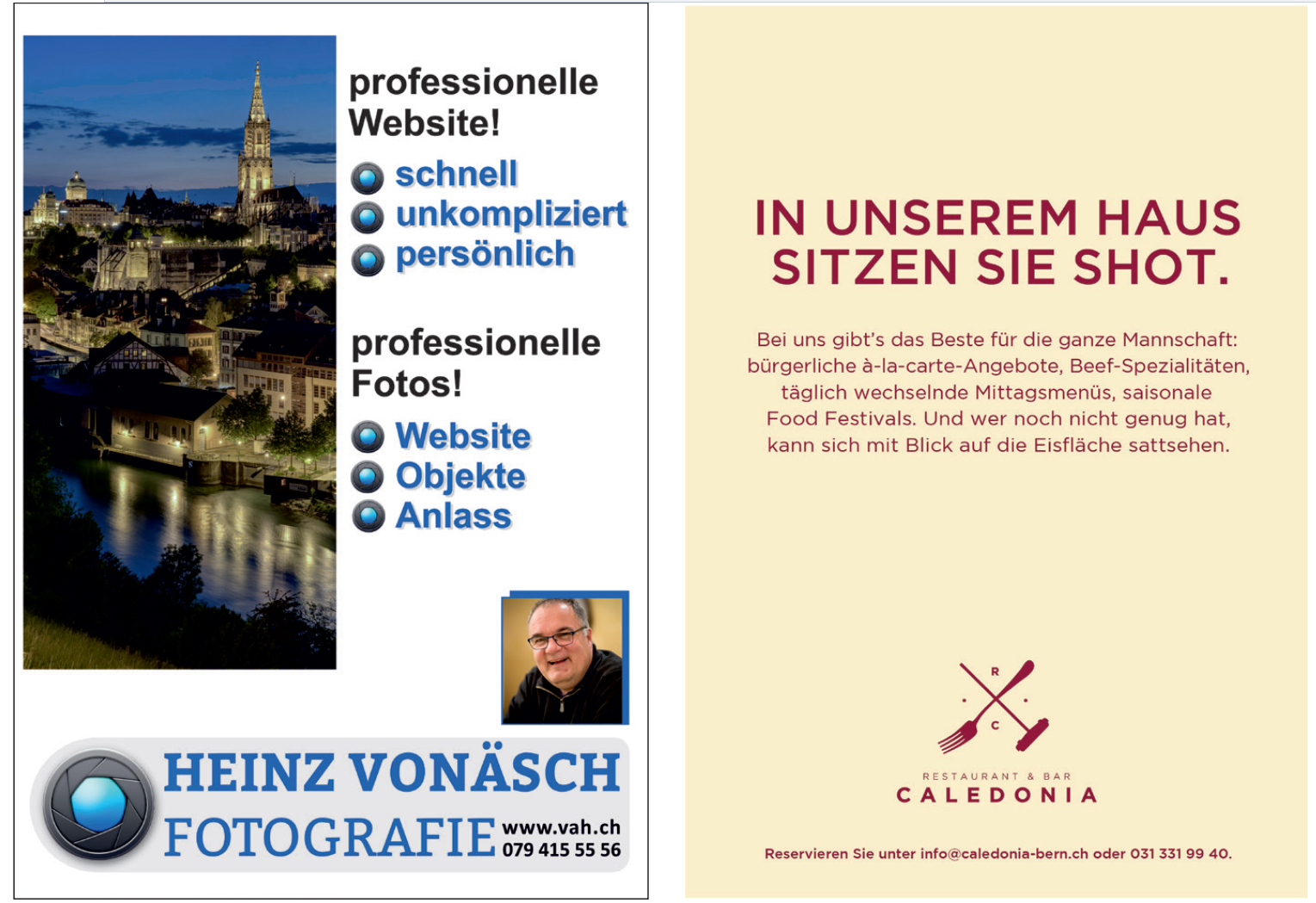 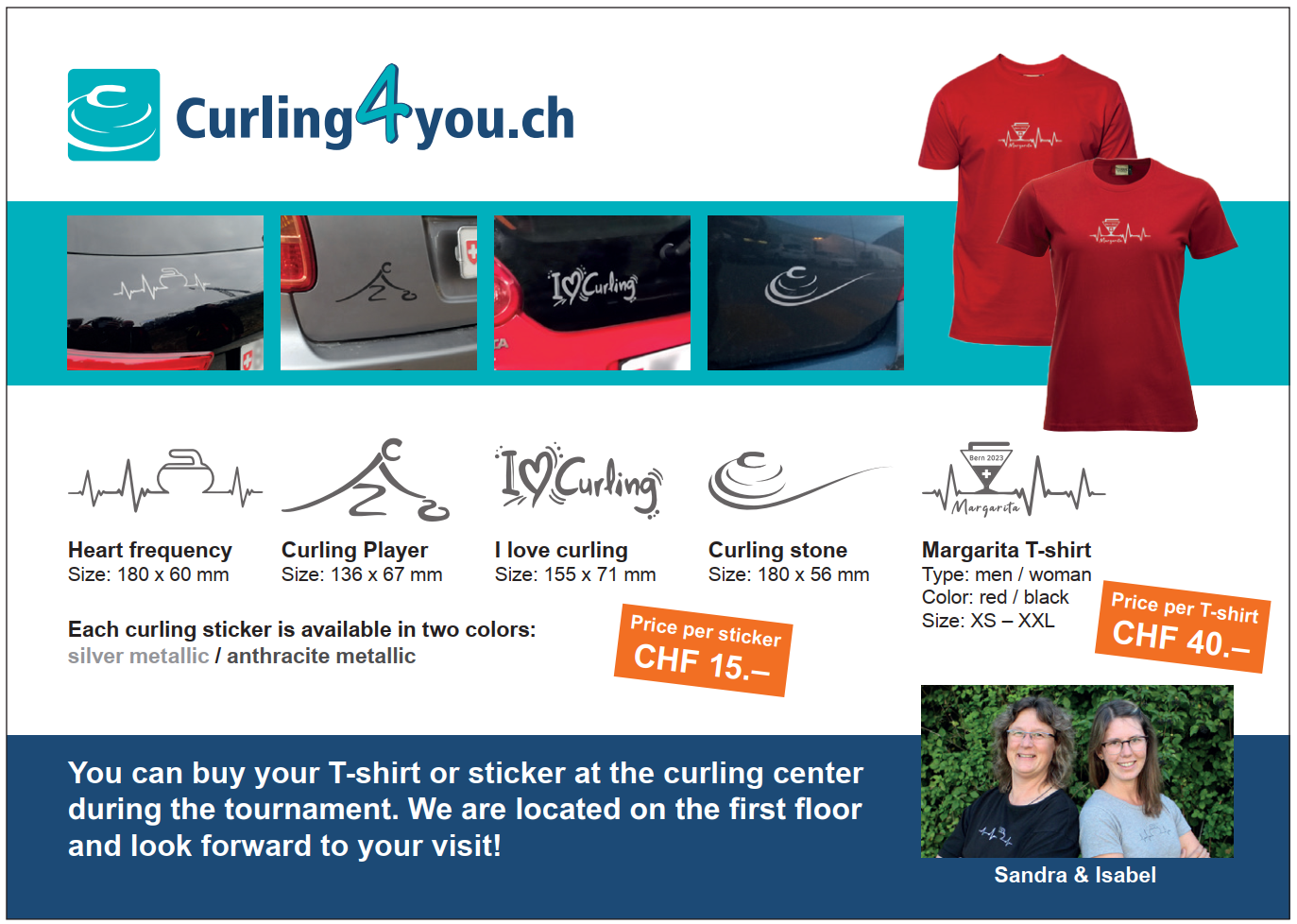 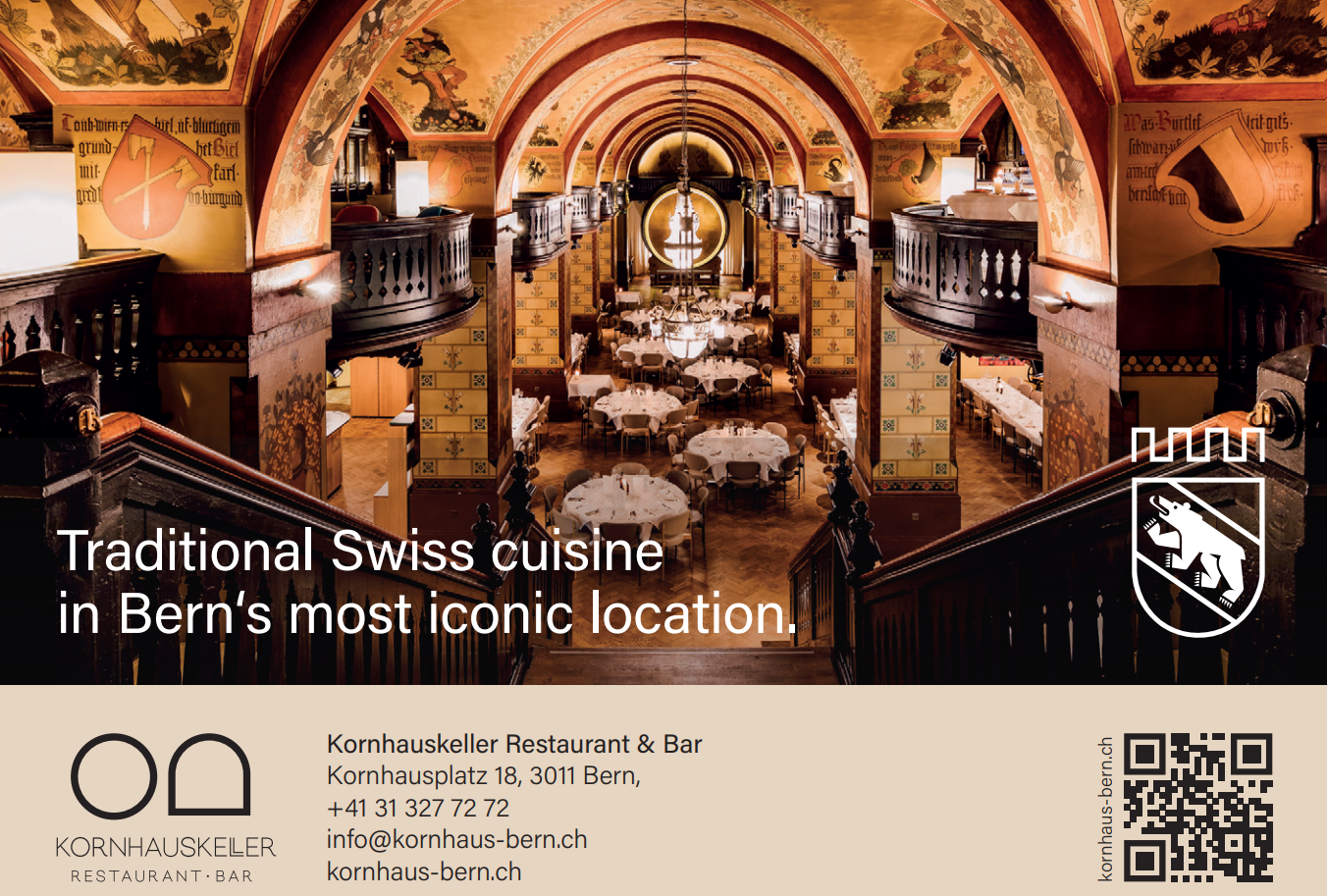 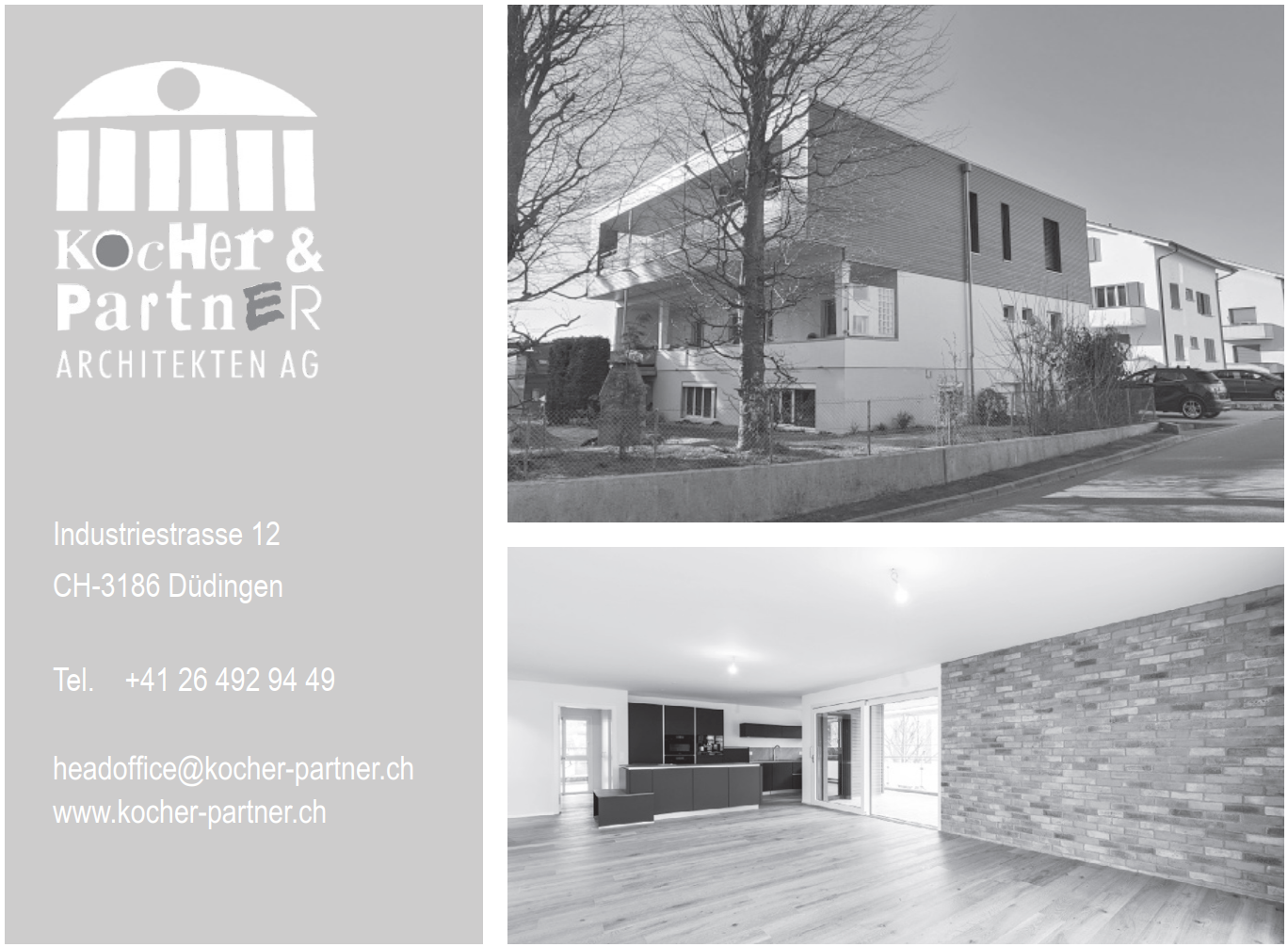 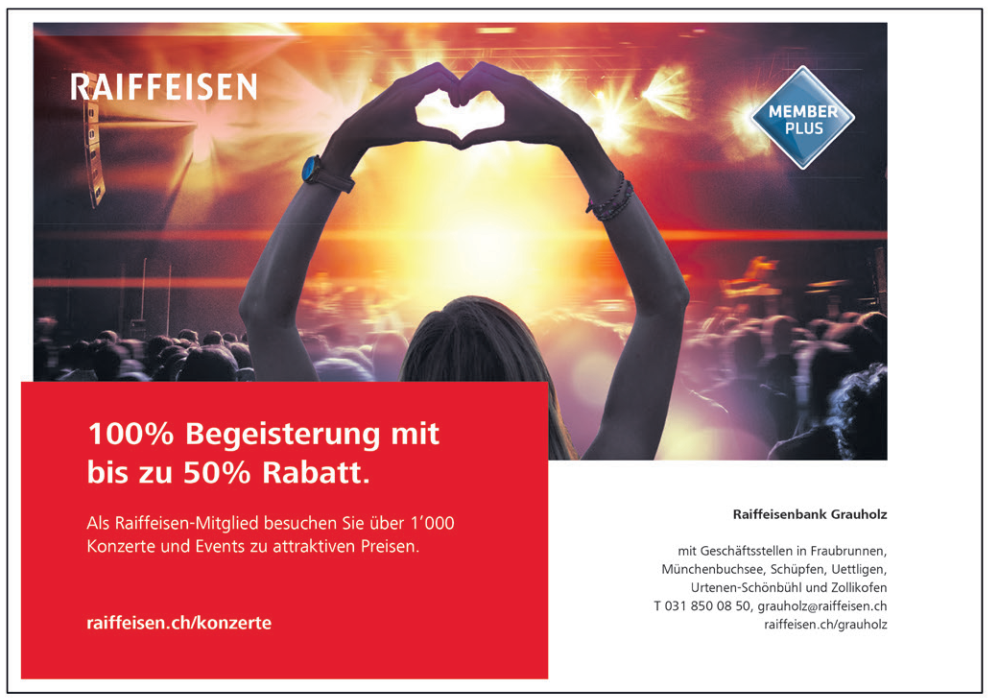 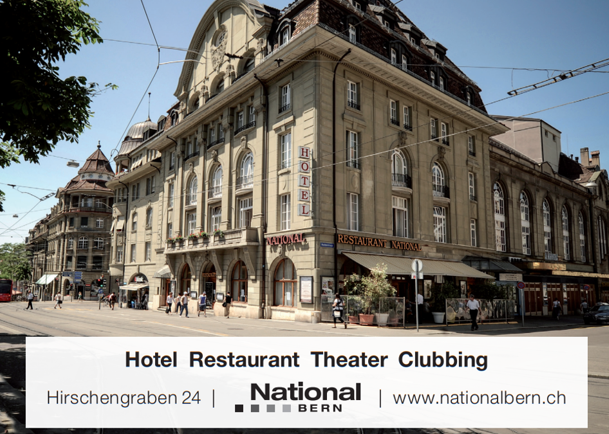 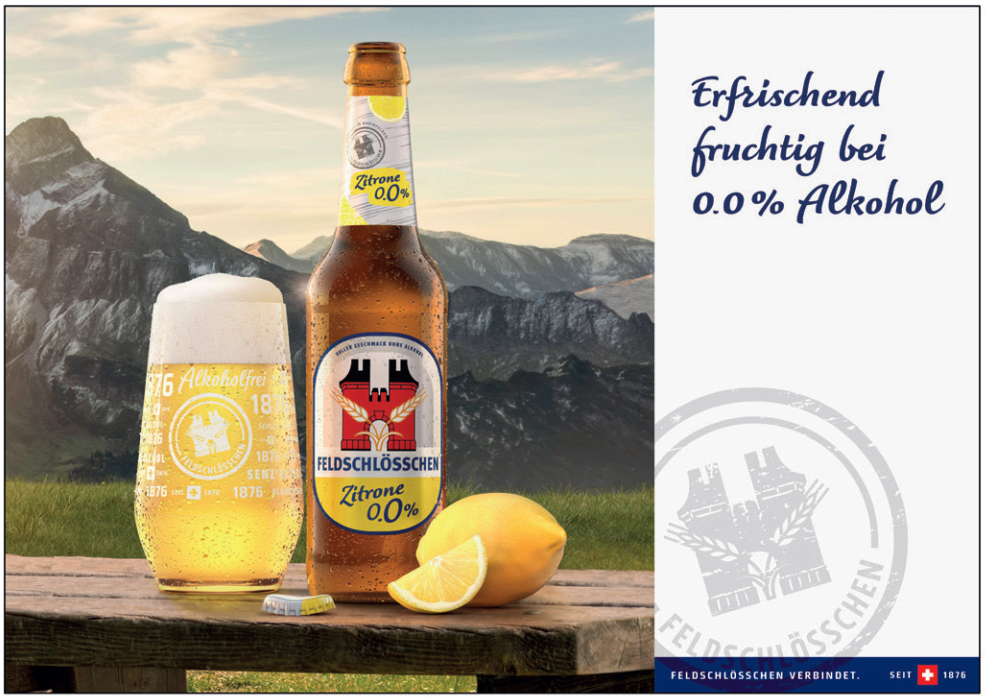